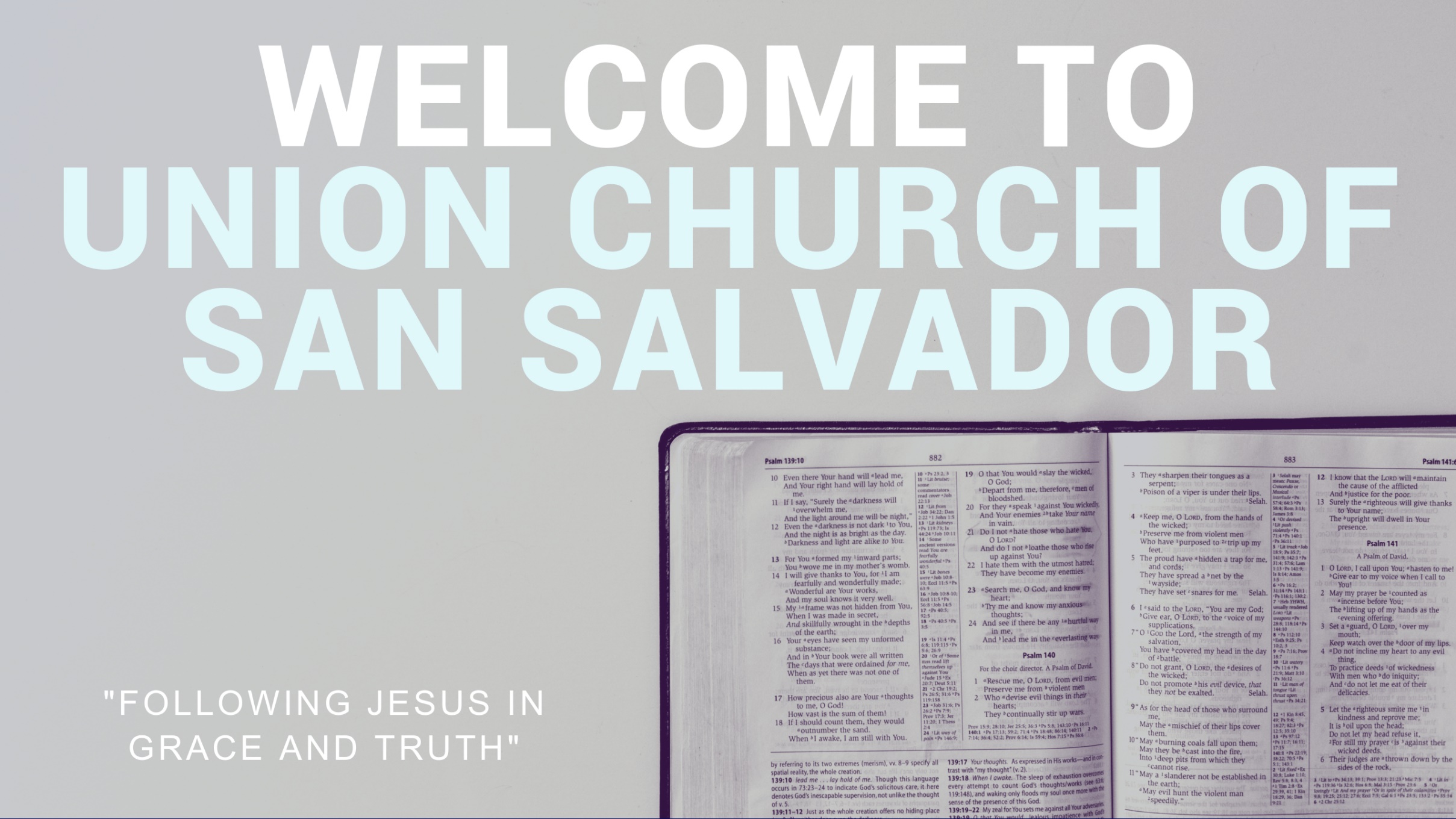 Call Upon the Lord
We need no other hiding placeOur hope is safe within Your nameThis we know, this we know
You promised never to forsakeWhat You began You will sustainThis we know, this we know
I will call upon the LordFor He alone Is Strong enough to save
Rise, your shackles are no moreFor Jesus Christ Has broken every chain
All of the heavens and the earthAnnounce the fullness of Your worthThis we know, this we know
And every enemy will fleeAs we declare Your victoryThis we know, this we know
I will call upon the LordFor He alone Is Strong enough to save
Rise, your shackles are no moreFor Jesus Christ Has broken every chain
I will call upon the LordFor He alone Is Strong enough to save
Rise, your shackles are no moreFor Jesus Christ Has broken every chain
Jesus's name will break Every strongholdFreedom is ours When we call His nameJesus's name above every other
All hail the power of Jesus's nameJesus's name will break Every strongholdFreedom is ours When we call His name
Jesus's name above every otherAll hail the power of Jesus's nameAll hail the power of Jesus's name
I will call upon the LordFor He alone Is Strong enough to save
Rise, your shackles are no moreFor Jesus Christ Has broken every chain
Our God
Water you turned into wine Opened the eyes of the blind There's no one like You None like You
Into the darkness You shineOut of the ashes we rise There's no one like You None like You
Our God is greater Our God is stronger God, You are higher than any other
Our God is Healer Awesome in Power Our God! Our God!
Into the darkness You shineOut of the ashes we rise There's no one like You None like You
Our God is greater Our God is stronger God, You are higher than any other
Our God is Healer Awesome in Power Our God! Our God!
Our God is greater Our God is stronger God, You are higher than any other
Our God is Healer Awesome in Power Our God! Our God!
And if our God is for us Then who could ever stop usAnd if our God is with us Then what could stand against
And if our God is for us Then who could ever stop usAnd if our God is with usThen what could stand against
Then what could stand against
Our God is greater Our God is strongerGod, You are higher than any other
Our God is Healer Awesome in Power Our God! Our God!
Our God is greater Our God is stronger God, You are higher than any other
Our God is Healer Awesome in Power Our God! Our God!
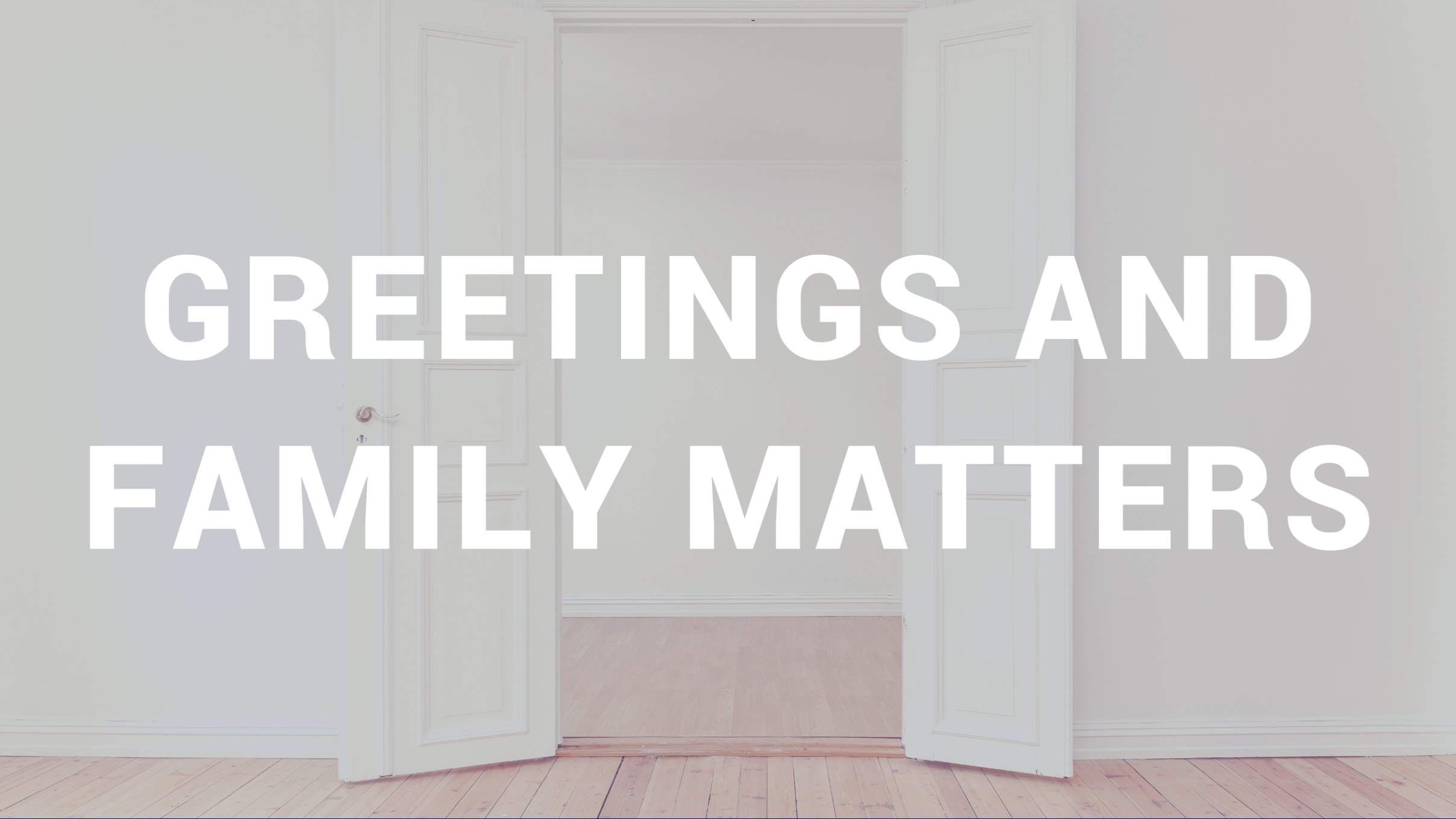 Another In The Fire
There's a graceWhen the heart is under fireAnother way When the walls are closing in
And when I look at the space betweenWhere I used to be and this reckoningI know I will never be alone
There was another in the fireStanding next to meThere was another in the watersHolding back the seas
And should I ever need remindingOf how I've been set freeThere is a cross that bears the burdenWhere another died for meThere is another in the fire
All my debt Left for dead beneath the watersI'm no longer A slave to my sin anymore
And should I fall in the space betweenWhat remains of me and this reckoningEither way I won't bowTo the things of this world
And I know I will never be alone
There was another in the fireStanding next to meThere was another in the watersHolding back the seas
And should I ever need remindingWhat power set freeThere is a grave that holds no bodyAnd now that power lives in me
There is another in the fireThere is another in the fireThere is another in the fireThere is another in the fire
And I can see the light in the darknessAs the darkness bows to HimI can hear the roar in the heavensAs the space between wears thin
I can feel the ground shake beneath usAs the prison walls cave inNothing stands between usNothing stands between us
There is no other nameBut the name that is JesusHe who was and still isAnd will be through it all
So come what may in the space betweenAll the things unseen and this reckoningAnd I know I will never be aloneAnd I know I will never be alone
There was another in the fireStanding next to meThere was another in the watersHolding back the seas
And should I ever need remindingHow good You’ve been to meI’ll count the joy come every battleCause I know that’s where You’ll be
And I can see the light in the darknessAs the darkness bows to HimI can hear the roar in the heavensAs the space between wears thin
I can feel the ground shake beneath usAs the prison walls cave inNothing stands between usNothing stands between us
There was another in the fireStanding next to meThere was another in the watersHolding back the seas
And should I ever need remindingHow good You’ve been to meI’ll count the joy come every battleCause I know that’s where You’ll be
I’ll count the joy come every battleCause I know that’s where You’ll be
No Longer Slaves
You unravel me
With a melodyYou surround me with a song
Of deliverance
From my enemiesTill all my fears have gone
I'm no longer a slave to fearI am a child of God
I'm no longer a slave to fearI am a child of God
From my mothers wombYou have chosen meLove has called my name
I've been born again
Into a familyYour blood flows through my veins
I'm no longer a slave to fearI am a child of God
I'm no longer a slave to fearI am a child of God
I'm no longer a slave to fearI am a child of God
I am surroundedBy the arms of the fatherI am surroundedBy songs of deliverance
We've been liberatedFrom our bondageWe're the sons and the daughtersLet us sing our freedom
You split the seaSo I could walk right through itMy fears were drowned 
In perfect love
You rescued me and IStand and singI am child of God
You split the seaSo I could walk right through itYou drowned my fears
In perfect love
You rescued me and I willStand and singI am child of God
I'm no longer a slave to fearI am a child of God
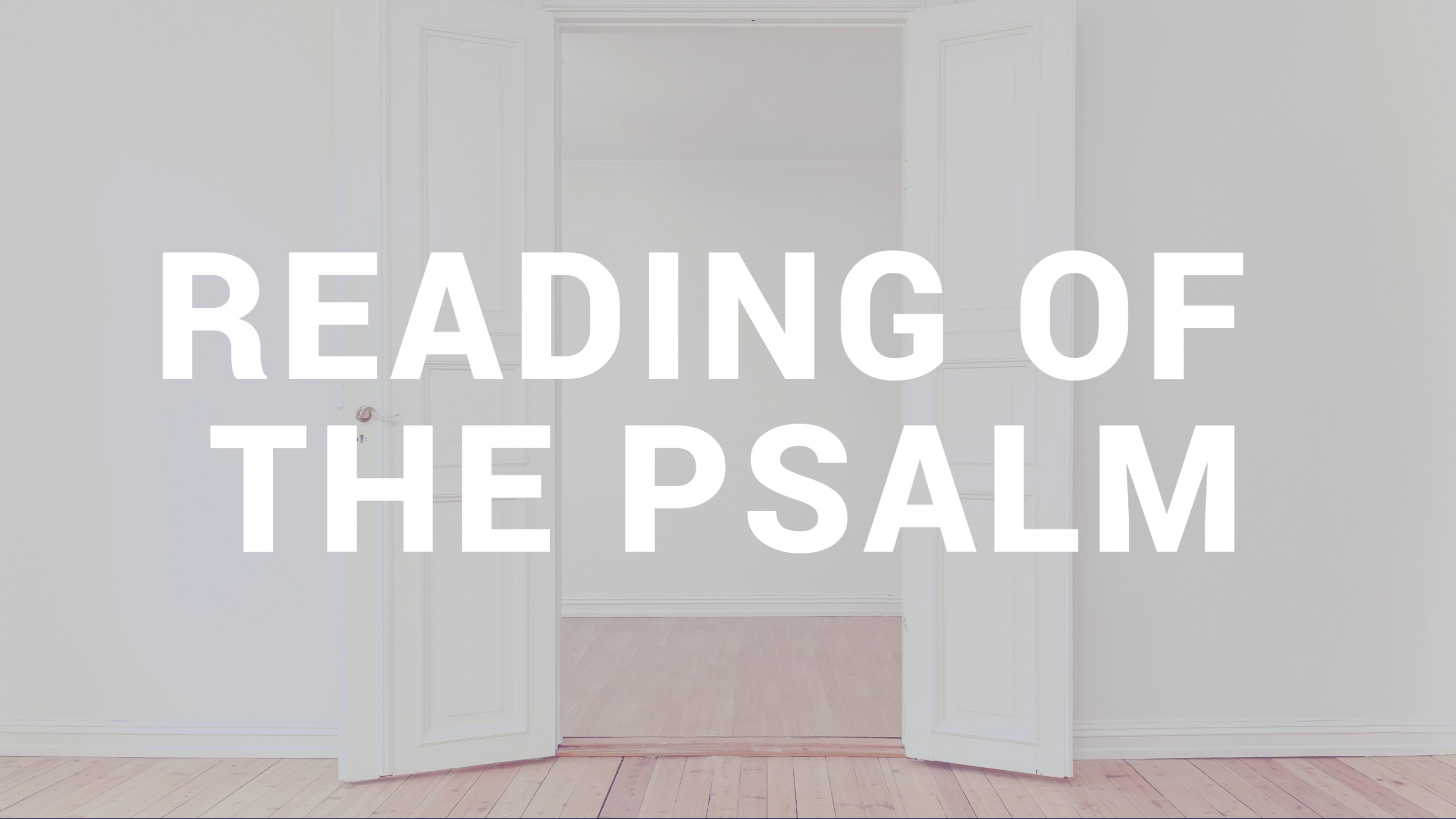 119:129-136
In True FellowshipWith  Him!
How close is your relationship to God?
That which was from the beginning, which we have heard, which we have seen with our eyes, which we looked upon and have touched with our hands, concerning the word of life– 														              															     1 John 1:1 ESV
the life was made manifest, and we have seen it, and testify to it and proclaim to you the eternal life, which was with the Father and was made manifest to us— 														              	1 John 1:2 ESV
that which we have seen and heard we proclaim also to you, so that you too may have fellowship with us; and indeed our fellowship is with the Father and with His Son Jesus Christ. 														              	    											    1 John 1:3 ESV
And we are writing these things so that our joy may be complete.														              	    												                    1 John 1:4 ESV
God is Light
This is the message we have heard from Him and proclaim to you, that God is light, and in Him is no darkness at all. 													              	    																						     1 John 1:5 ESV
If we say we have fellowship with Him while we walk in darkness, we lie and do not practice the truth. 													              	    																				    1 John 1:6 ESV
But if we walk in the light, as He is in the light, we have fellowship with one another, and the blood of Jesus His Son cleanses us from all sin. 													              	    																				    1 John 1:7 ESV
If we confess our sins, He is faithful and just to forgive us our sins and to cleanse us from all unrighteousness. 													              	    																				    1 John 1:9 ESV
And by this we know that we have come to know Him, if we keep His commandments. 													              	    																				         1 John 2:3 ESV
Whoever says “I know Him” but does not keep His commandments is a liar, and the truth is not in him, but whoever keeps His word, in Him truly the love of God is perfected. By this we know that we are in Him:													         1 John 2:4-5 ESV
whoever says he abides in Him ought to walk in the same way in which He walked. 													                     1 John 2:6 ESV
Whoever loves his brother abides in the light, and in Him there is not cause for stumbling. 													                   1 John 2:10 ESV
Do not love the world or the things in the world. If anyone loves the world, the love of the Father is not in him. 													                 														     1 John 2:15 ESV
For all that is in the world—the desires of the flesh and the desires of the eyes and pride of life—is not from the Father but is from the world. 													                 														      1 John 2:16 ESV
Who is the liar but he who denies that Jesus is the Christ? This is the antichrist, he who denies the Father and the Son.													                 														                      1 John 2:22 ESV
See what kind of love the Father has given to us, that we should be called the children of God; and so we are…													                 														                  1 John 3:1 ESV
No one born of God makes a practice of sinning, for God’s seed abides in him; and he cannot keep on sinning, because he has been born of God.													                        1 John 3:9 ESV
By this it is evident who are the children of God, and who are the children of the devil: whoever does not practice righteousness is not of God, nor is the one who does not love his brother.													                     1 John 3:10 ESV
God is Love
Beloved, let us love one another, for love is from God, and whoever loves has been born of God and knows God.		Anyone who does not love does not know God, because God is love.											                          												         1 John 4:7-8 ESV
In this is love, not that we have loved God but that He loved us and sent His Son to be the propitiation for our sins.											                          												                     1 John 4:10 ESV
So we have come to know and to believe the love that God has for us. God is love, and whoever abides in love abides in God, and God abides in him.											                          												        1 John 4:16 ESV
There is no fear in love, but perfect love casts out fear. For fear has to do with punishment, and whoever fears has not been perfected in love.											                          												          1 John 4:18 ESV
For everyone who has been born of God overcomes the world.  And this is the victory that have overcome the world—our faith.													                1 John 5:4 ESV
Who is it that overcomes the world except the one who believes that Jesus is the Son of God?													              1 John 5:5 ESV
Whoever has the Son has life; whoever does not have the Son of God does not have life.												           														  								  1 John 5:12 ESV
I write these things to you who believe in the name of the Son of God, that you may know that you have eternal life.												           														  								       1 John 5:13 ESV
Conclusion
And we know that the Son of God has come and has given us understanding, so that we may know Him who is true; and we are in Him who is true, in His Son Jesus Christ. 													                 													     1 John 5:20 ESV
He is the true God and eternal life.														     1 John 5:20 ESV
Little children, keep yourselves from idols.														             														1 John 5:21 ESV
His love grounds our entire life and we experience complete joy!
Christ Be Magnified
Were creation suddenly articulateWith a thousand tongues
To lift one cry
Then from North to South
And East to WestWe'd hear Christ be magnified
Were the whole Earth 
Echoing His eminenceHis name would burst
From sea and sky
From rivers to the mountain topsWe'd hear Christ be magnified
Oh! Christ be magnifiedLet His praise ariseChrist be magnified in me
Oh! Christ be magnifiedFrom the altar of my lifeChrist be magnified in me
When every creature 
Finds its inmost melodyAnd every human heart its native cry
Oh then in one enraptured
Hymn of praiseWe'll sing Christ be magnifiedOh, be lifted high, Jesus
Oh! Christ be magnifiedLet His praise ariseChrist be magnified in me
Oh! Christ be magnifiedFrom the altar of my lifeChrist be magnified in me
I won't bow to idols
I'll stand strong and worship YouAnd if it puts me in the fire
I'll rejoice 'cause You're there too
I won't be formed by feelings
I hold fast to what is trueIf the cross brings transformation Then I'll be crucified with You
'Cause death is just the doorway
Into resurrection lifeAnd if I join You in Your suffering
Then I'll join You when You rise
And when You return in glory 
With all the angels and the saintsMy heart will still be singing
My song will be the same
Oh! Christ be magnifiedLet His praise ariseChrist be magnified in me
Oh! Christ be magnifiedFrom the altar of my lifeChrist be magnified in me
Oh! Christ be magnifiedLet His praise ariseChrist be magnified in me
Oh! Christ be magnifiedFrom the altar of my lifeChrist be magnified in me
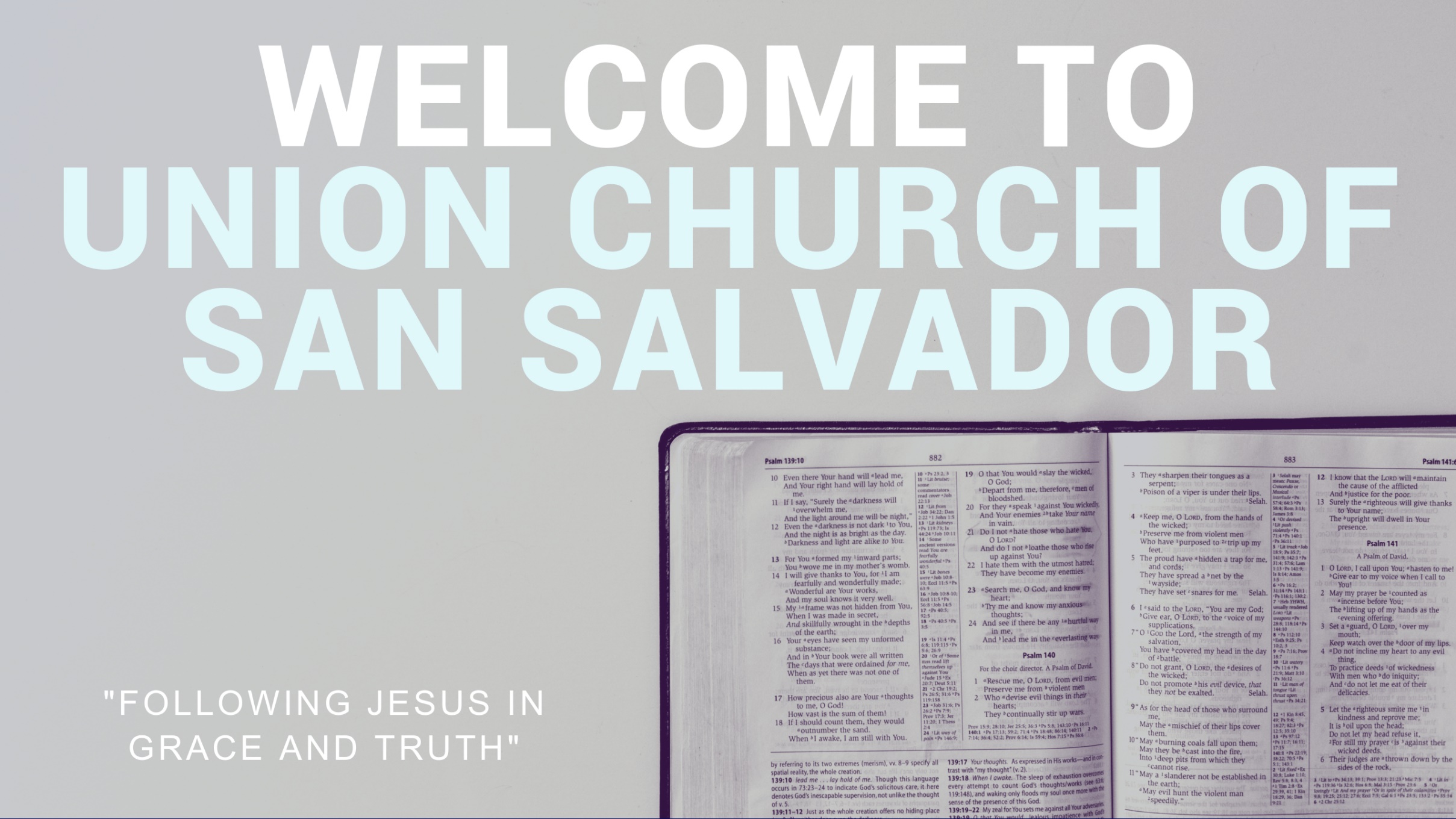